TEMA II
“PROTECCIÓN DE LAS MANOS”
OBJETIVOS

Sensibilizar a los trabajadores respecto a los riesgos que se presentan en los lugares de trabajo y que pueden provocar lesiones en las manos.




ALCANCE
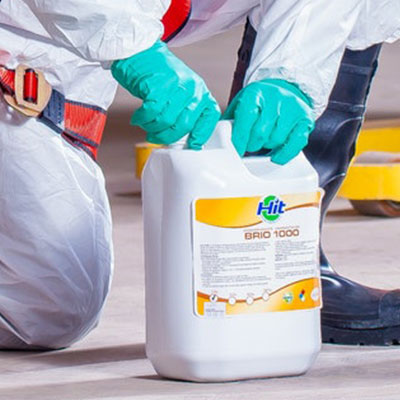 Empresas, Instituciones, trabajadores y funcionarios adherentes a Mutual de Seguridad que se encuentren en la implementación de la “Campaña Mano a Mano”.
AMBIENTACIÓN

Las jefaturas den un espacio de 15 minutos para realizar esta instancia, agrupen a sus trabajadores  en un círculo, dentro de lo posible en lugar cómodo, cerrado y sin interferencia de ruido externo o  una sala diseñada para capacitación.
TEMA II
“PROTECCIÓN DE LAS MANOS”
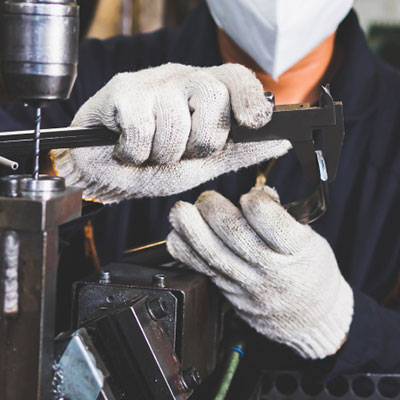 Introducción:

Las manos permanentemente están expuestas a lesiones y enfermedades, siendo los riesgos de corte y atrapamientos los más comunes. La exposición a energía eléctrica, radiaciones y contacto con sustancias peligrosas pueden tener graves consecuencias si la gestión de riesgo no forma parte de sus procesos de trabajo. Todo lo anterior comienza con una adecuada identificación de peligros y evaluación de riesgos (IPER) que permita determinar medidas de control.
Tipos de Protección

La prevención de accidentes que afecten a las manos, se basa principalmente en distintos tipos de resguardos fijos o móviles, los cuales actúan de barrera para impedir la intromisión de las manos a la zona de peligro de la herramienta o fuente de energía:

Defensas en partes móviles de máquinas, herramientas y equipos, además de protección con pantallas en las fuentes de energía (temperatura, radiación, etc.).
Provisión de empuñaduras bien diseñadas para las herramientas de mano.
Protecciones envolventes o distanciadoras cuando hay acceso constante a las máquinas y equipos.

En cuanto a los elementos de protección personal, los guantes deben seleccionarse basándose en la IPER, por lo que la clase de protección será variable con la tarea a realizar:

Guantes: Se usan, generalmente, donde es necesaria la destreza de los dedos, tal como para tomar pequeños objetos agudos o para manejar ciertos materiales. También proporcionan protección a los dedos, manos y a veces las muñecas. Existen distintos tipos como:
Cuero o cabritilla, con toda su variedad y el más común en su uso. 
Nitrilo, PVC, neopreno, butilo o cloruro de polivinilo, para sustancias peligrosas.
Dieléctricos, para trabajos con electricidad.
Malla metálica, prevención de cortes.
Tela aluminizada o fibra de vidrio, para trabajos con altas temperaturas y fundiciones.
Látex o vinilo, para trabajos con riesgo biológico.

Manoplas: Cubren toda la mano a excepción del dedo pulgar que se ubica en una división separada. Se utilizan para trabajos que no requiere movimiento individual y preciso de los dedos.
Algunas veces se protegen dos o más dedos por un solo dedal. Se diseñan para protección contra fricción de la piel presión, humedad, productos químicos y otros líquidos, cortes y materiales calientes.

Consideraciones 

Para la protección contra la dermatitis, si la sustancia irritante está en forma seca, se recomienda usar guantes de algodón sencillos y otra prenda cualquiera que tenga la ventaja adicional de fácil lavado. Puede usarse también papel desechable y prendas de tela sintética.
Cuando la sustancia irritante es un líquido, el material escogido debe ser impermeable al agente específico, de otro modo la sustancia puede penetrar a través del material y mantenerse a una alta concentración en contacto prolongado con la piel.
Las manos deben mantenerse a una distancia razonable de las fuentes de peligro tales como: ejes, brocas, rodillos y engranajes.
Los guantes no evitan accidentes, sólo reducen la magnitud de lesiones.